Vukovar u srcu
OŠ Vladimira Nazora, Pribislavec
2014.
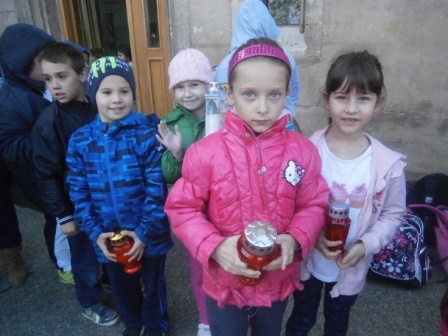 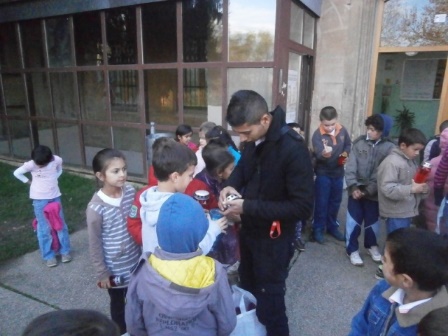 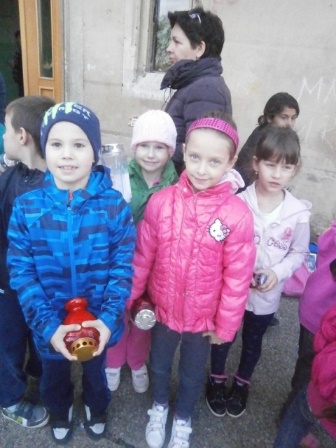 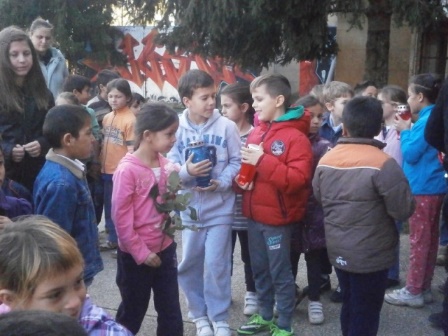 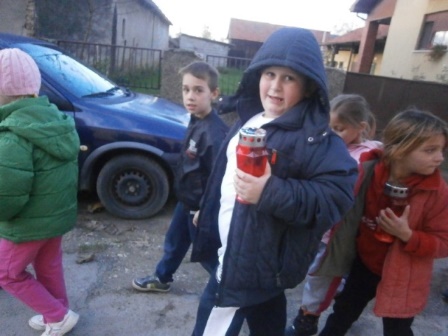 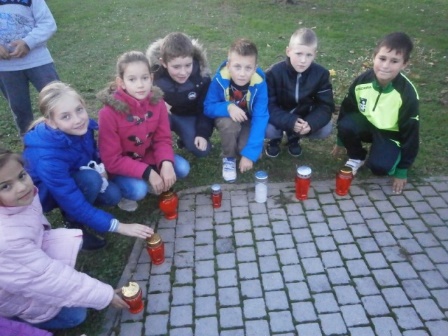 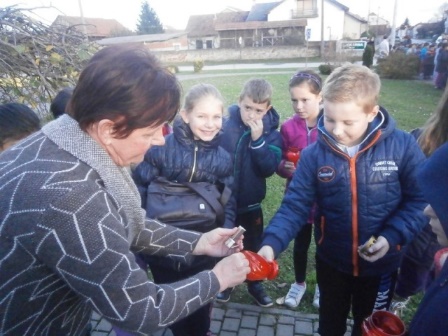 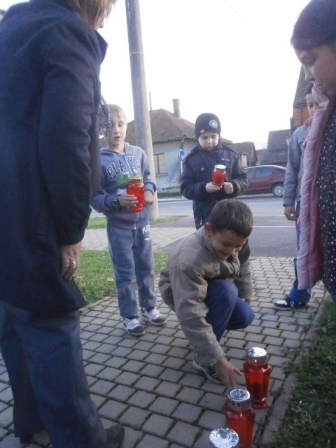 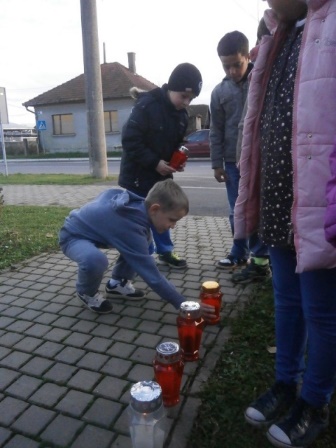 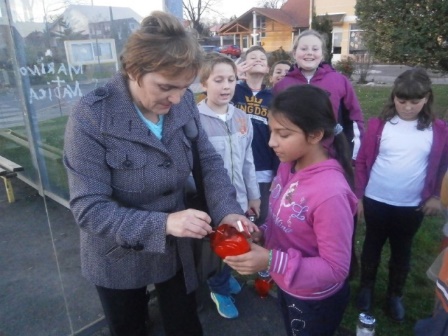 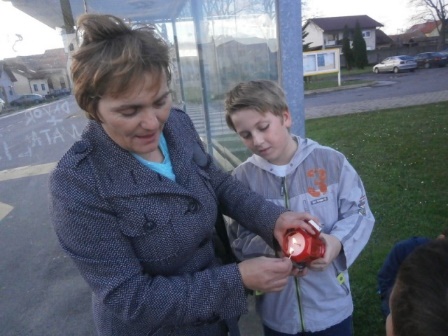 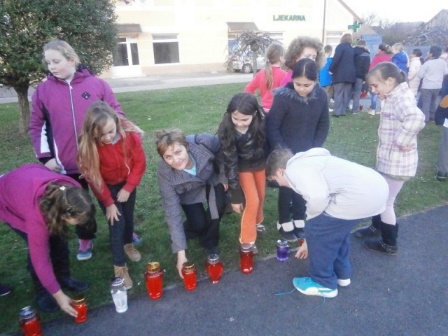 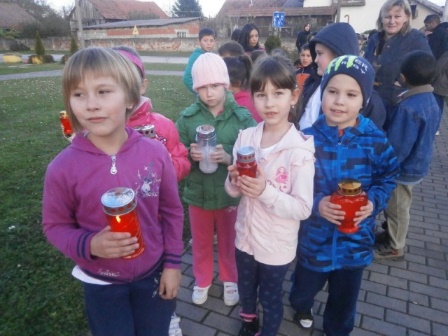 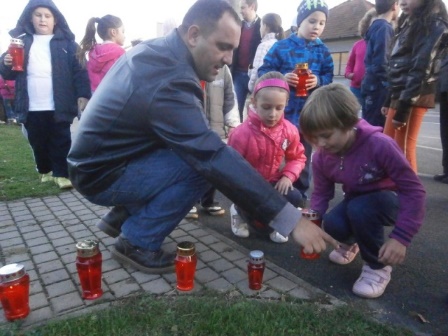 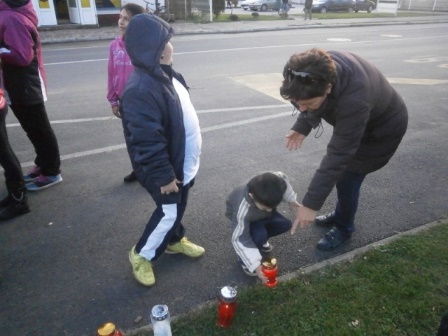 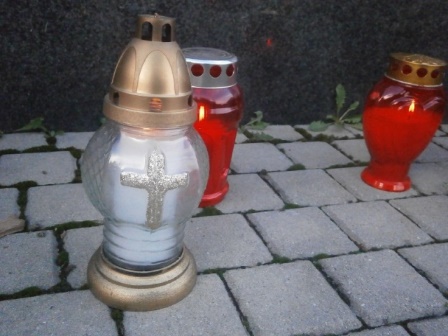 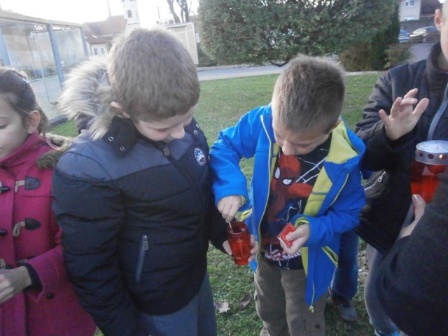 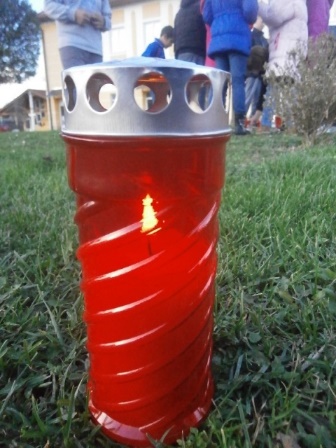 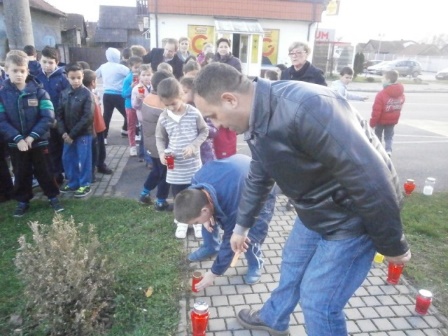 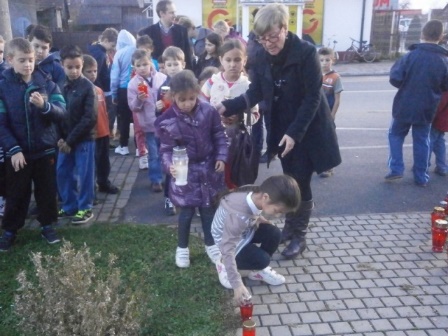 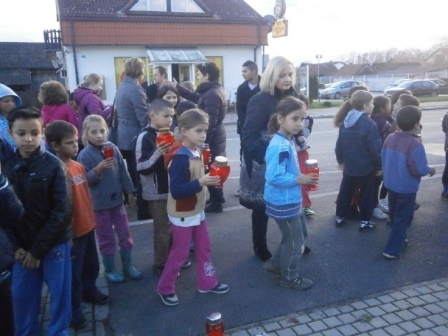 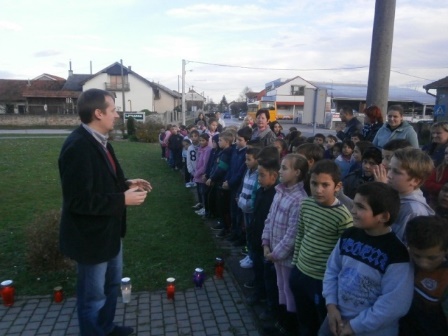 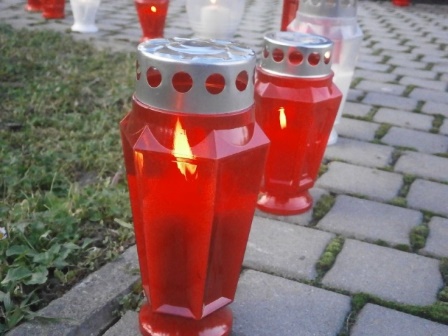 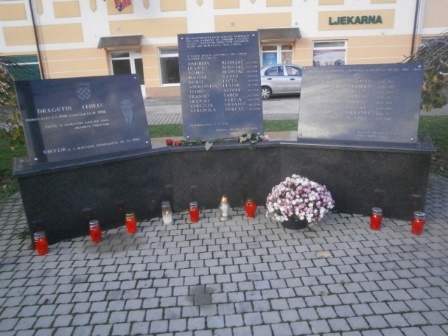 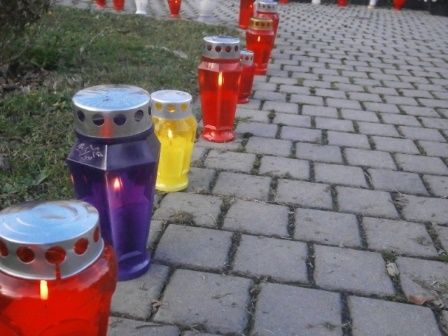 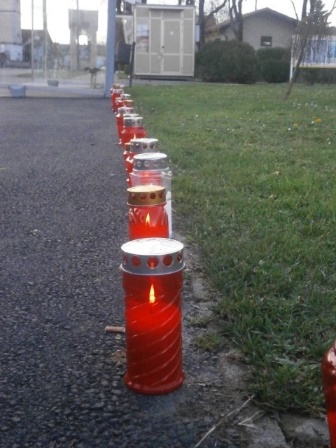